Государственное бюджетное общеобразовательное   учреждение Самарской области средняя общеобразовательная школа №1 «Образовательный центр» п.г.т. Стройкерамика   муниципального района Волжский Самарской области структурное     подразделение «Детский сад «Солнышко»
ПЕРЕЛЁТНЫЕ ПТИЦЫ
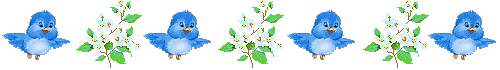 Автор. Воспитатель Жижина Светлана Михайловна.

2013
КАКОЕ ВРЕМЯ ГОДА?
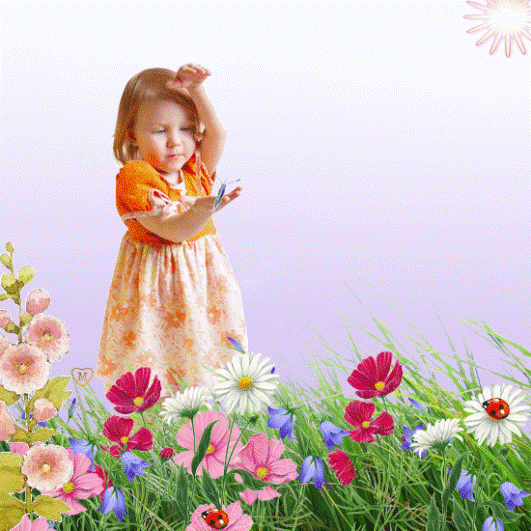 Шагает красавица, легко земли касается, 
Идет на поле, на реку, 
И по снежку, и по цветку. 
Тает снежок, ожил лужок.
 День прибывает. 
Когда это бывает?
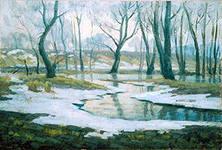 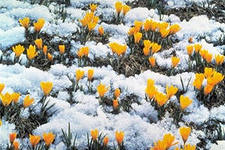 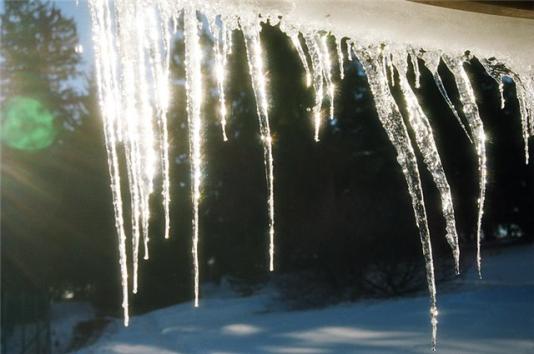 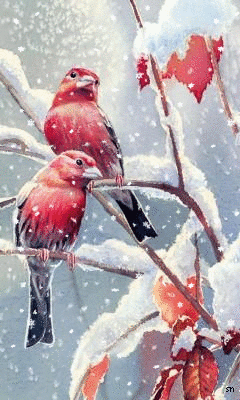 На шесте дворец. 
Во дворе певец. 
А зовут его...
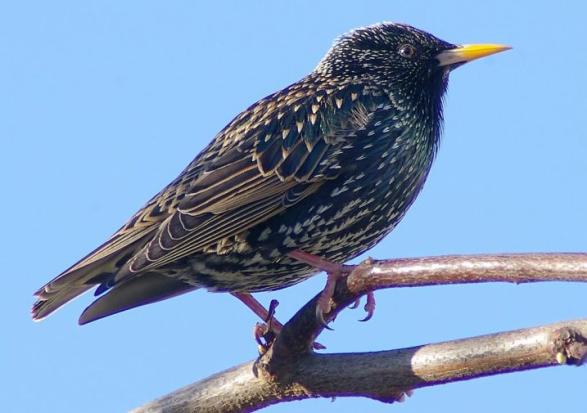 Солнце греет у порогаИ растаяли сугробы,Потекли рекой ручьи,Прилетели к нам ...
Прилетает к нам с теплом, 
Путь, проделав длинный, 
Лепит домик под окном 
Из травы  и глины.
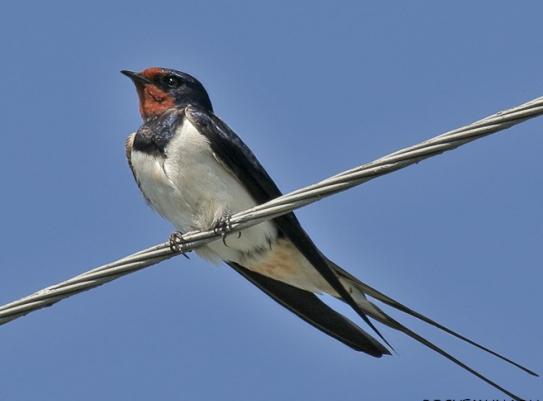 Она так плавает, ныряет!
Меня как будто проверяет:
Смогу ли я проделать так.
Себе сознаюсь, что – никак.
Так плавать, ну совсем не шутка,
Но всё проделать сможет…
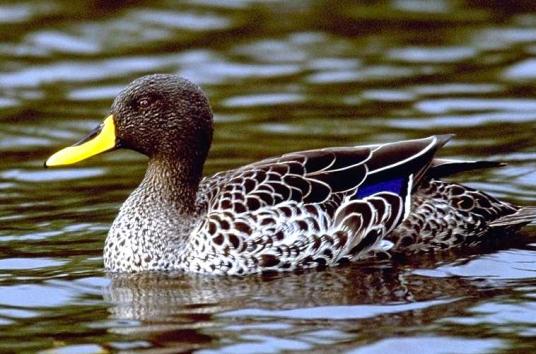 ЗИМА НЕ ДАРОМ ЗЛИТСЯ,ПРОШЛА ЕЁ ПОРА…
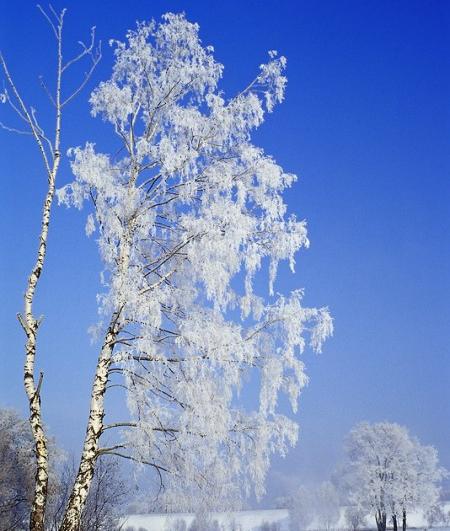 ВЕСНА В ОКНО СТУЧИТСЯИ ГОНИТ СО ДВОРА.
ИГРА «ЧЕЙ ПТЕНЕЦ?»
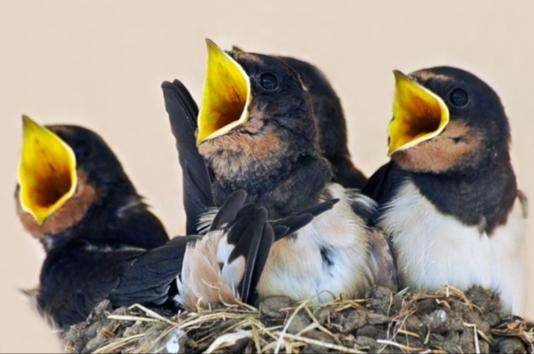 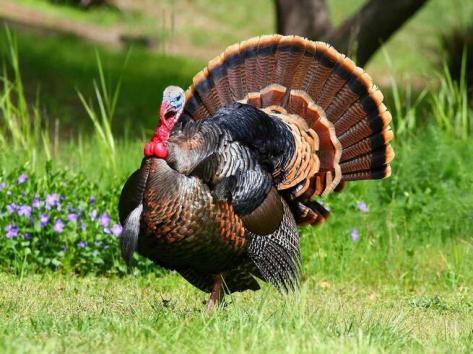 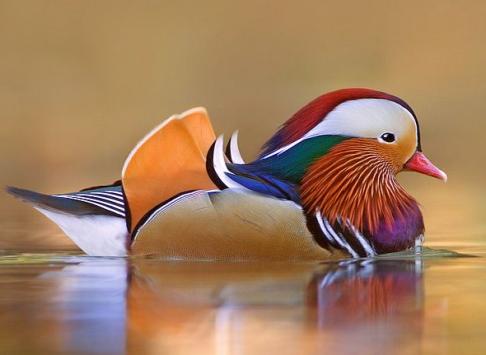 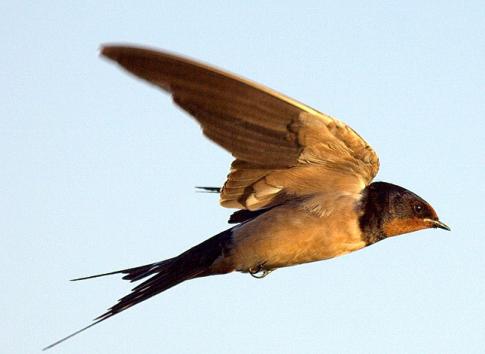 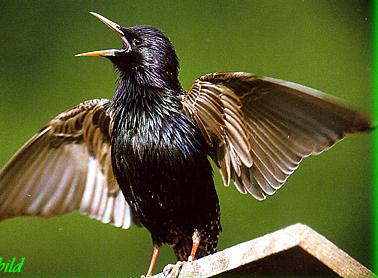 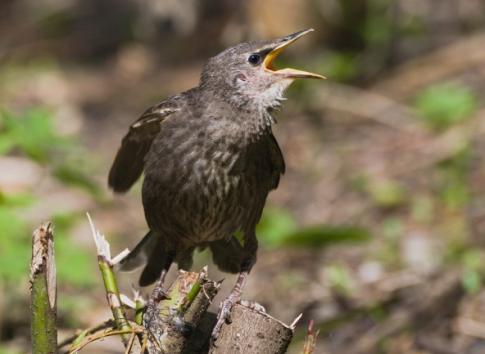 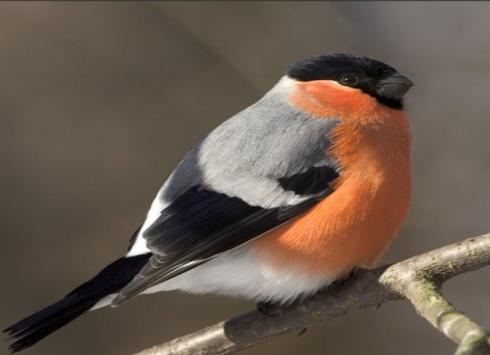 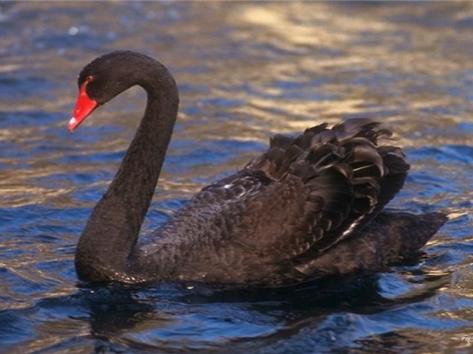 ИГРА «КТО В ДОМИКЕ  ЖИВЁТ?»
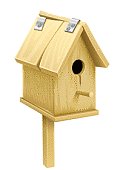 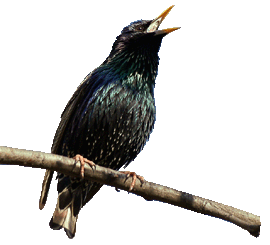 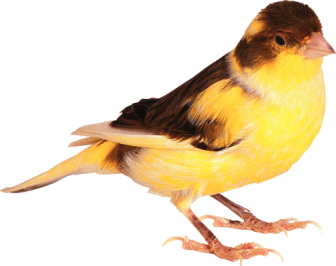 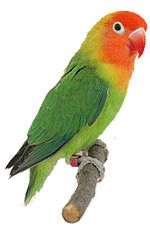 ИГРА «ПОСЧИТАЕМ ПТИЧЕК»
1
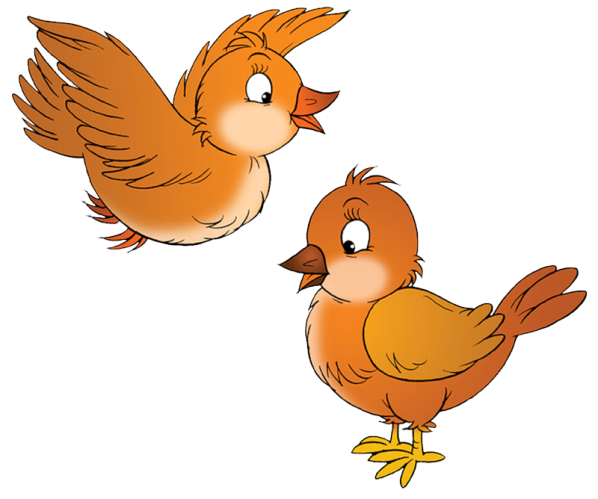 2
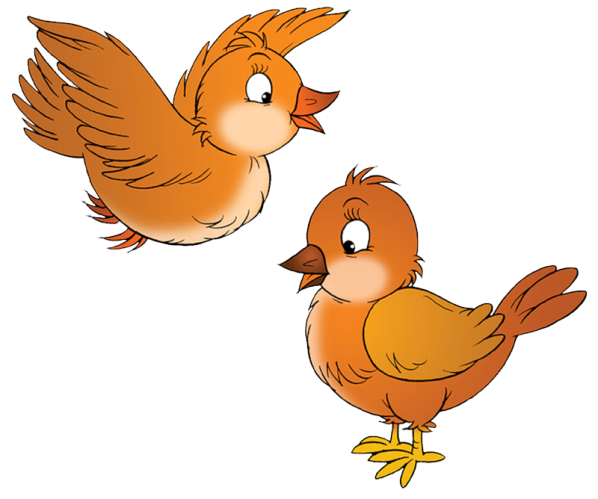 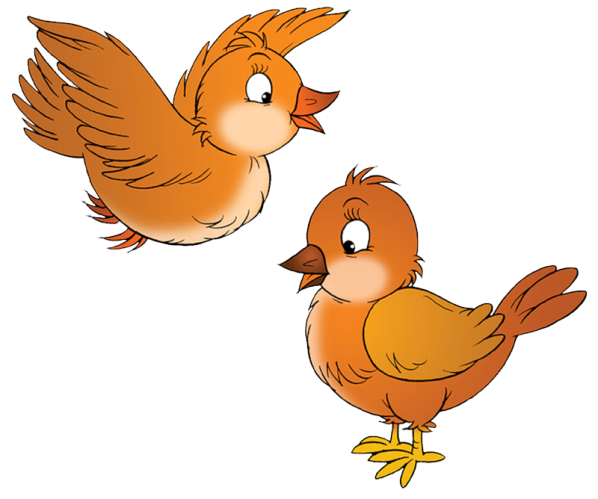 3
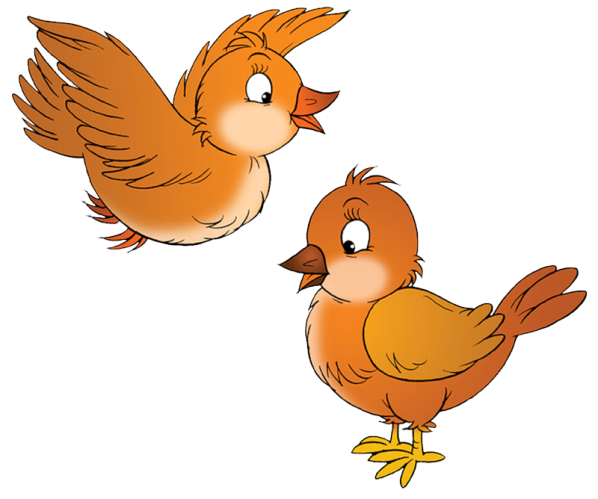 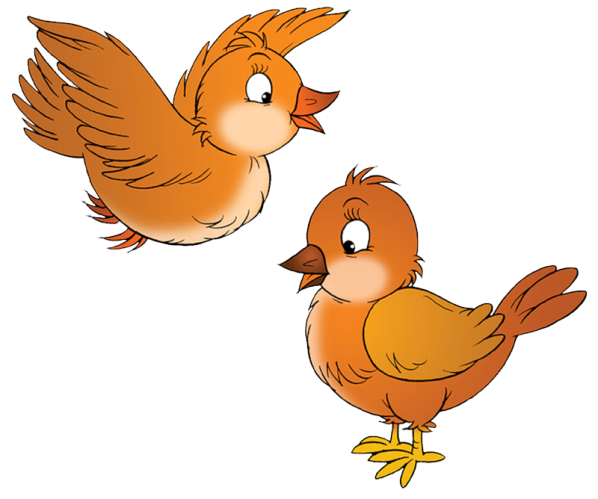 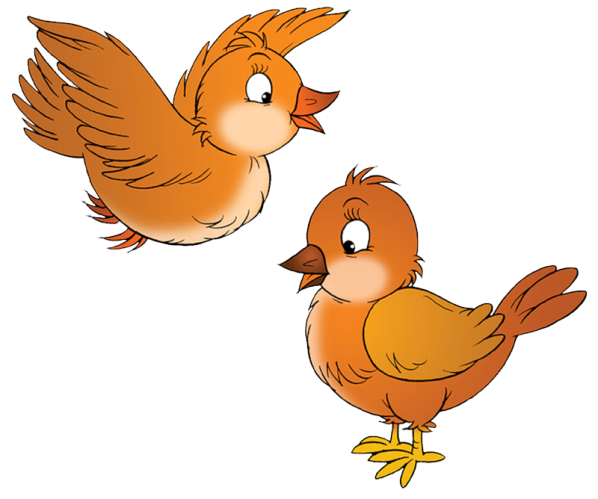 5
4
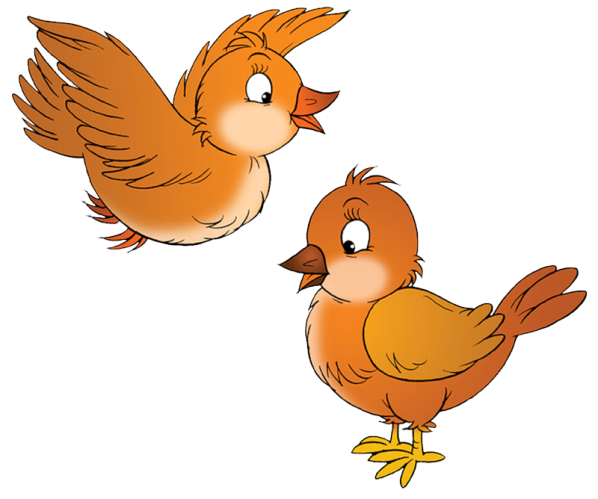 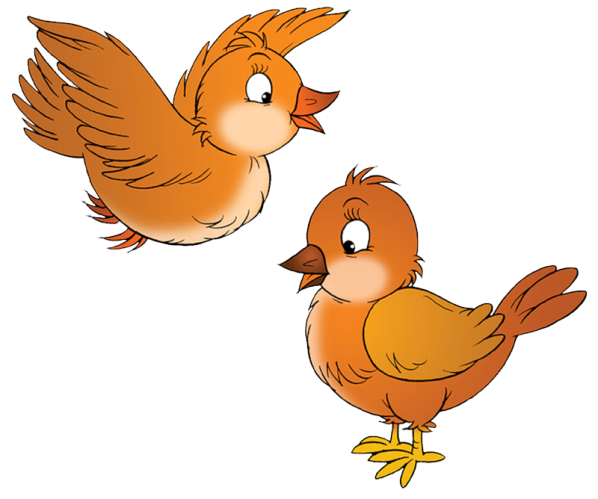 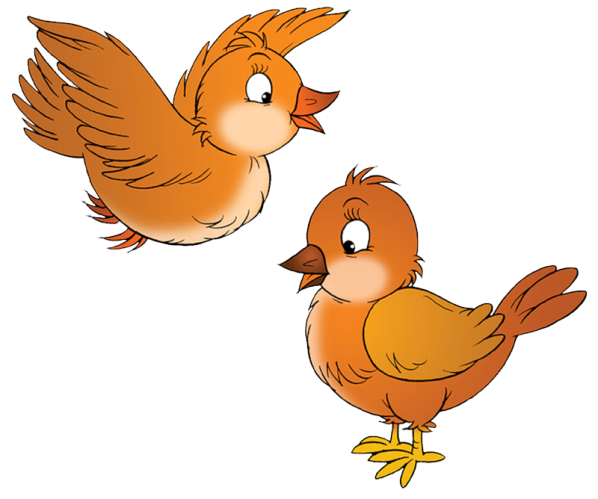 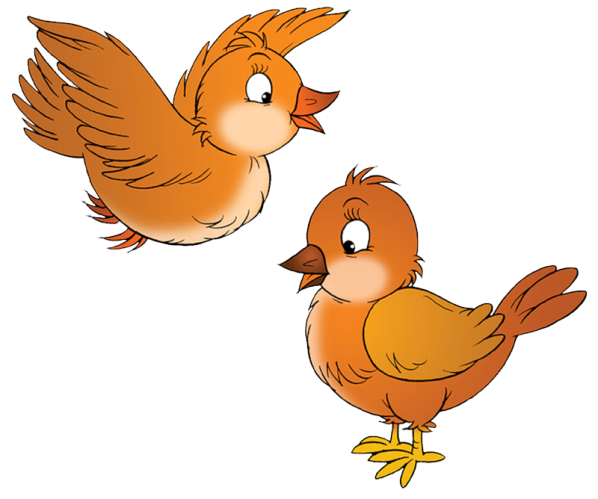 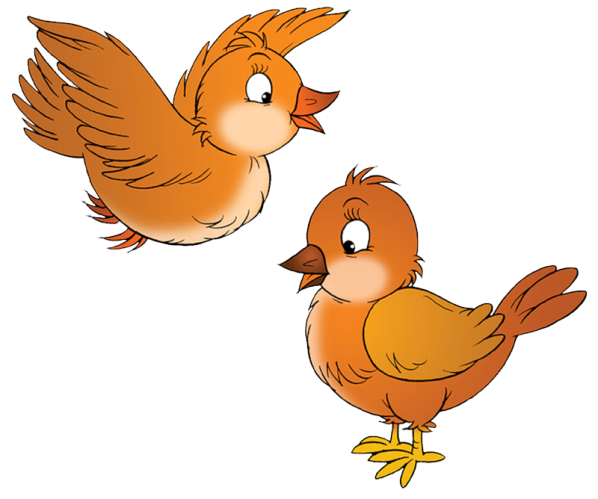 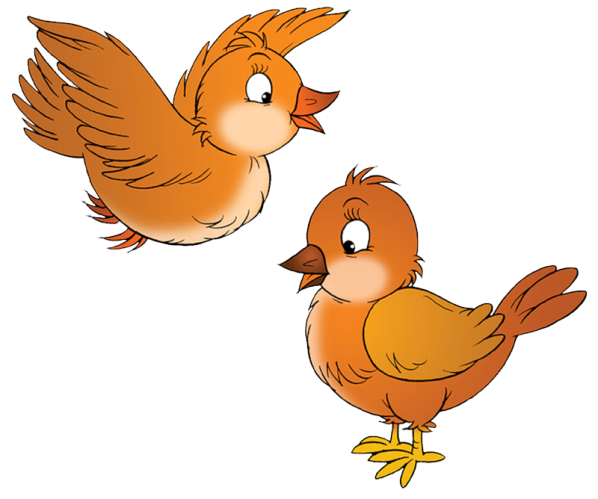 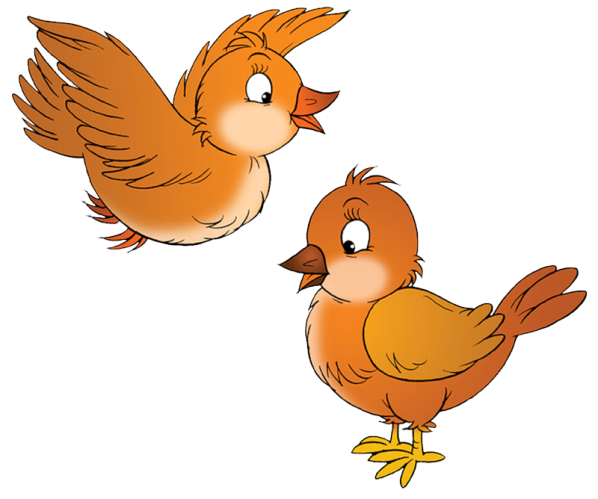 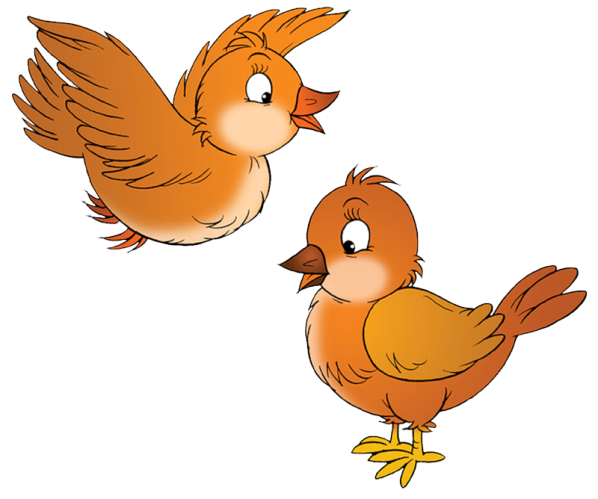 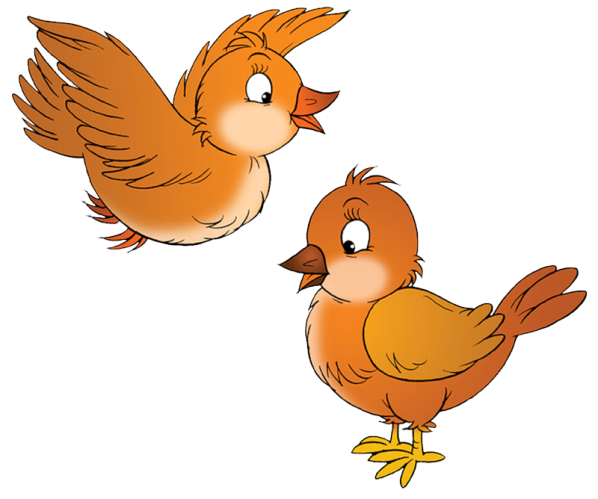 ИГРА «ПОКОРМИМ ПТИЧЕК»
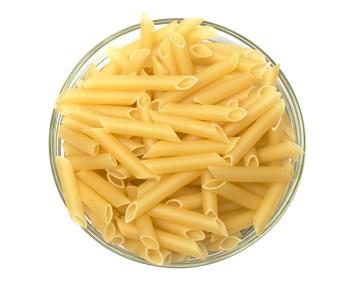 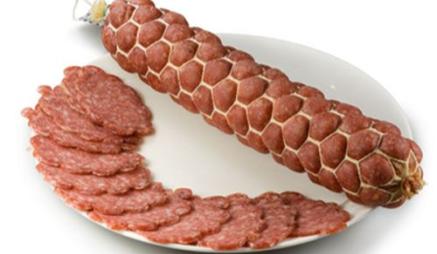 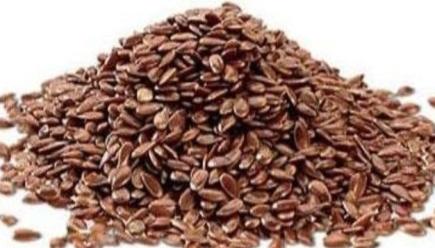